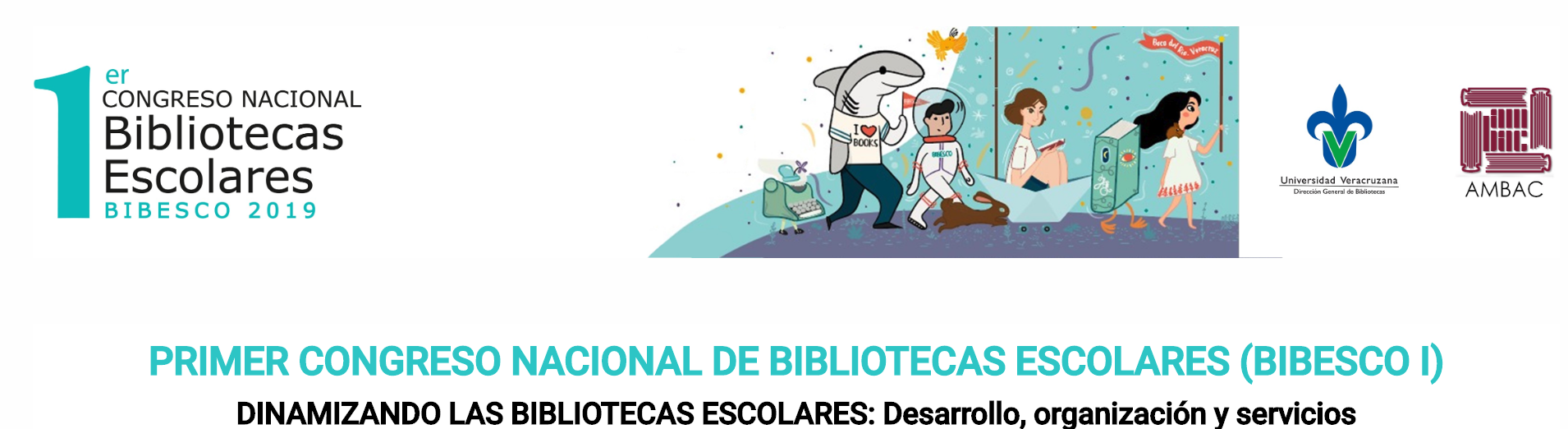 Buenas Prácticas de Promoción de la Lectura:El Modelo de “Letras para Volar”
Dra. Yolanda Gayol
11  De Octubre de 2019
Agenda
Alicia & Aristóteles
Propósito de BIBESCO
Función y Fines de: 
Bibliotecas Escolares
 Escuela 
Lectura 
TICs
 Letras para Volar: Un Nuevo Paradigma
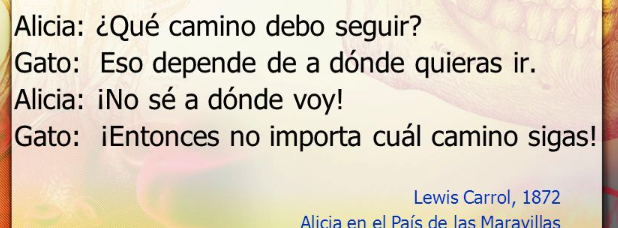 Alicia y Aristóteles
CONSECUENCIAS DIVERGENTES
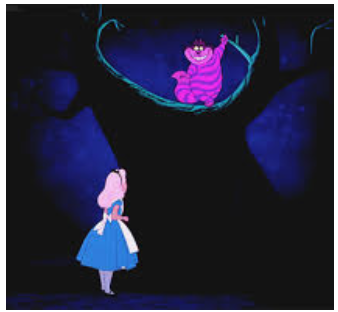 Intenciones
Fines
           Metafísica
Propósitos de BIBESCO
Dinamización de las bibliotecas escolares
Lugar preponderante en el aprendizaje y la formación
Cambio de paradigma en el rol de la biblioteca
Autoridades
Usuarios
Estudiante
Función y Fines
Bibliotecas Escolares
Escuelas
¿“Apéndice” de la Escuela?


 ¿Soporte de la Escuela?



¿Impulsora de la Innovación y el Aprendizaje Escolarizado?
¿Centros de adaptación social?

¿Centros de Desarrollo Individual?

¿Centros de Formación Sociocultural Crítica?
Función y Fines
Lectura
TICs
¿Qué entendemos por lectura?
¿Qué tipo de lecturas?

 ¿Con qué fines?
OCDE/Unesco
Desarrollo máximo de la persona
Reconocimiento de lo genérico-universal
Mejoramiento de la productividad

¿Impulsora de la Innovación y el Aprendizaje Escolarizado?
Contexto
Valores
Cambio Social
¿Qué Entendemos por TIC?
¿Porqué incorporar las TIC?
¿Cómo se enseñan las TIC?
¿Con qué fines se enseñan las TIC?
Letras para Volar
Nace en 2010
 Cuatro Pilares
Pedagogía Crítica
Continua Expresividad
 Redefinición de Texto
Texto y Contexto  son Indisolubles
Personas inmersas en una Cultura
Transliteración 
 Aprendizaje a lo largo del Currículum
Modelos de Estudiante
Convencional
LPV
Modelo del Déficit
Modelo  de escolarización
Modelo Lógico-especializante
Modelo Estructuralista de Lectura (gramática, ficción)
Modelo de Pensamiento Crítico Cognitivo, Racional, Particular, 
Modelo de apariencia ‘neutral’ desarticulado del contexto
Valores hegemónicos:, individuo, masculino, blanco,  es el protagonista  de la historia (héroe o villano exitoso)
Todos los problemas se resuelven peleando
Modelo de las Fortalezas
Modelo del Aprendizaje participativo ( emoción, motivación cultura, aficiones, intereses, literacidades)
Modelo Holístico Integrador
Primeras literacidades
Literacidades de la vida cotidiana
Modelo de Inteligencia Colectiva Creativo, Lúdico, de pedagogía social
Modelo que revela la agenda de reproducción de inequidades a través de develar las relaciones de poder inmersas en los ‘textos’ (ropa, espacios, objetos culturales, films, videojuegos, gestos.
Modelo transdisciplinar (teórico práctico inclusivo, equitativo)
Lo que se dice vsLo que se oculta
¡ Gracias !
yolandagayol@gmail.com
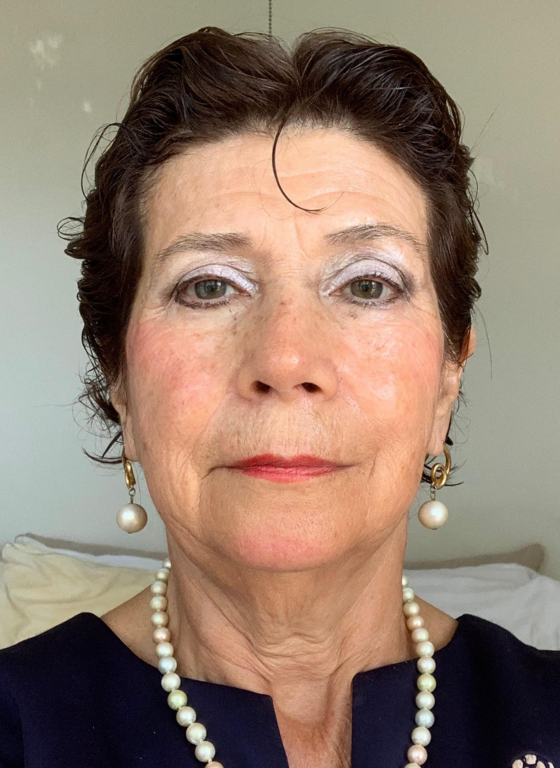